Borrowing to Fund Business Growth
Presented by:
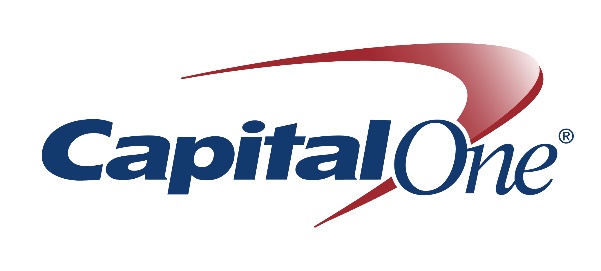 Matching Offerings to the Needs of the Business
TYPES & KEY ASPECTSOF FINANCING
Debt Financing Options
[Speaker Notes: There are various types of debt financing options.  It is important to consider what the needs of the business are and which option(s) best suit the company’s needs]
Debt Financing Options
Debt Financing Options - continued
Debt Financing Options - continued
Optimizing the Chances of a Desired Outcome
KEYS TO SUCCESSFUL BORROWING
[Speaker Notes: Like anything else, some planning and getting started early will pay dividends and increase the likelihood of a successful borrowing effort.  

Remember, a potential lender should be viewed as an important business partner.  Developing and maintaining an open, honest and direct dialogue will optimize a businesses chances of success and broaden its options in terms of funding alternatives available to it.]
Be Prepared
Evaluate your business by considering the following:
Strengths and opportunities
Weaknesses and challenges
Your current financial situation and needs going forward; be realistic; for start-up businesses, lenders look at your personal financials 
Assemble information for presentation to prospective lenders – be it a bank or an alternative (micro) lender
[Speaker Notes: Your client’s should take stock of their current situation and its future plans.

Developing and sharing information with prospective/existing lenders helps them understand your situation and needs and how they can best assist you achieve your objectives.]
Build an Effective Dialogue
Build an open and honest dialogue:
Provide an understanding of the company’s current state and vision for the future 
Discuss key objectives, acknowledging key risks and related remediation plans
Gain an understanding of the lender’s loan products or alternative solutions and related requirements


Start early: It usually takes more than one meeting to get the best borrowing solution.
[Speaker Notes: Like many other things in business, relationships  and good communication are critical.  Don’t wait to the moment you need the funds to get started.  Some up front investment in relationship building will go a long way in the long term and optimize a business’ ability to raise capital when/if needed]
5 Cs of Credit
Does the borrower demonstrate a commitment to honor his or her transactions and keep promises even under adverse circumstances?
Character
Does the business demonstrate the capacity to re-pay the loan funds? Does management have a business plan? Are the plant and equipment sufficient? Are marketing and product delivery well developed?
Capacity
What are the economic and market conditions that could impair the company’s ability to service the debt and repay the loan? Does the company recognize these risks and have plans to mitigate them?
Conditions
Does the company have sufficient net worth to absorb normal business risk?
Capital
Is the collateral sufficient as a secondary source of repayment? If the collateral must be liquidated, is the realizable value enough to repay principal and outstanding interest, and cover the bank’s administrative costs of liquidation?
Collateral
The Loan Application
Ensure that the loan application is complete and accurate
Core  bank loan application information often includes:
Historical business financial information (2 years)
Business and owner’s personal tax returns (2 Years)
Personal Financial Statement
Interim financial statements of the business and its owner for the current & prior year, along with accounts receivable and payable aging reports
Alternative (micro) loan application is similar, but often allows some flexibility – ask questions!
[Speaker Notes: The extent and nature of information needed for the loan application varies by loan type and amount

Often, 3 years of historical financial information is needed

Financial information of the owner(s) is needed for small businesses and those closely held by one or few shareholders

Also, open and candid discussion of a businesses challenges and risk is important for banks to better understand these issues and avoids surprises that can be damaging going forward]
Sources of Repayment
[Speaker Notes: Cash Flow from Operations.  
This is the primary source of repayment.  The question:  is the company making enough money to repay its debts? must be answered satisfactorily to obtain approval.
Guarantor Support.  This is the secondary source of repayment.  
The questions:  does the borrower have enough capital to support their business?  And does the borrower have other sources of income to support the business? must be answered satisfactorily to obtain approval.
Collateral / Security.  This is the tertiary source of repayment which the bank would look to in a worst case scenario.  
The question:  would the bank be able to liquidate enough collateral to cover its position? must also be answered satisfactorily to obtain approval.]
Cash Flow From Operations - Questions to Consider
[Speaker Notes: These are representative questions that lenders consider when assessing the applicant’s ability to generate/maintain cash flows sufficient to repay borrowings.]
Guarantor Support & Collateral/Security - Questions to Consider
[Speaker Notes: These are representative questions that lenders consider when assessing the guarantor's financial condition along with the adequacy and accessibility of collateral/support that an applicant will pledge.]
Thank you for attending